Development of 2016 AlphaOnroad Mobile Emissions
February 15, 2018
Alison Eyth and Jeff Vukovich
EPA Office of Air Quality Planning and Standards
Onroad Emissions Preparation
Hourly Met. Data 
from WRF*
Meteorological Preprocessor(Met4Moves)
MOVES
Temperature ranges;
rel. humidity by county, season, temperature
Run MOVES to get emission factors (EFs) for representative counties for each temperature and speed needed
EF tables
Gridded met
Use representative EFs with county/ grid-specific activity data and hourly meteorology to create emissions for all counties
Activity Data
SMOKE
* WRF = Weather   Research and   Forecasting model
AQ model-ready files
2
US EPA OAQPS, Emission Inventory and Analysis Group
2014v2 Representative Counties
3000+ US counties are mapped to 303 representative counties according to: state, fuels, age distribution, ramp fraction, inspection & maintenance (I/M) programs, and emissions standards
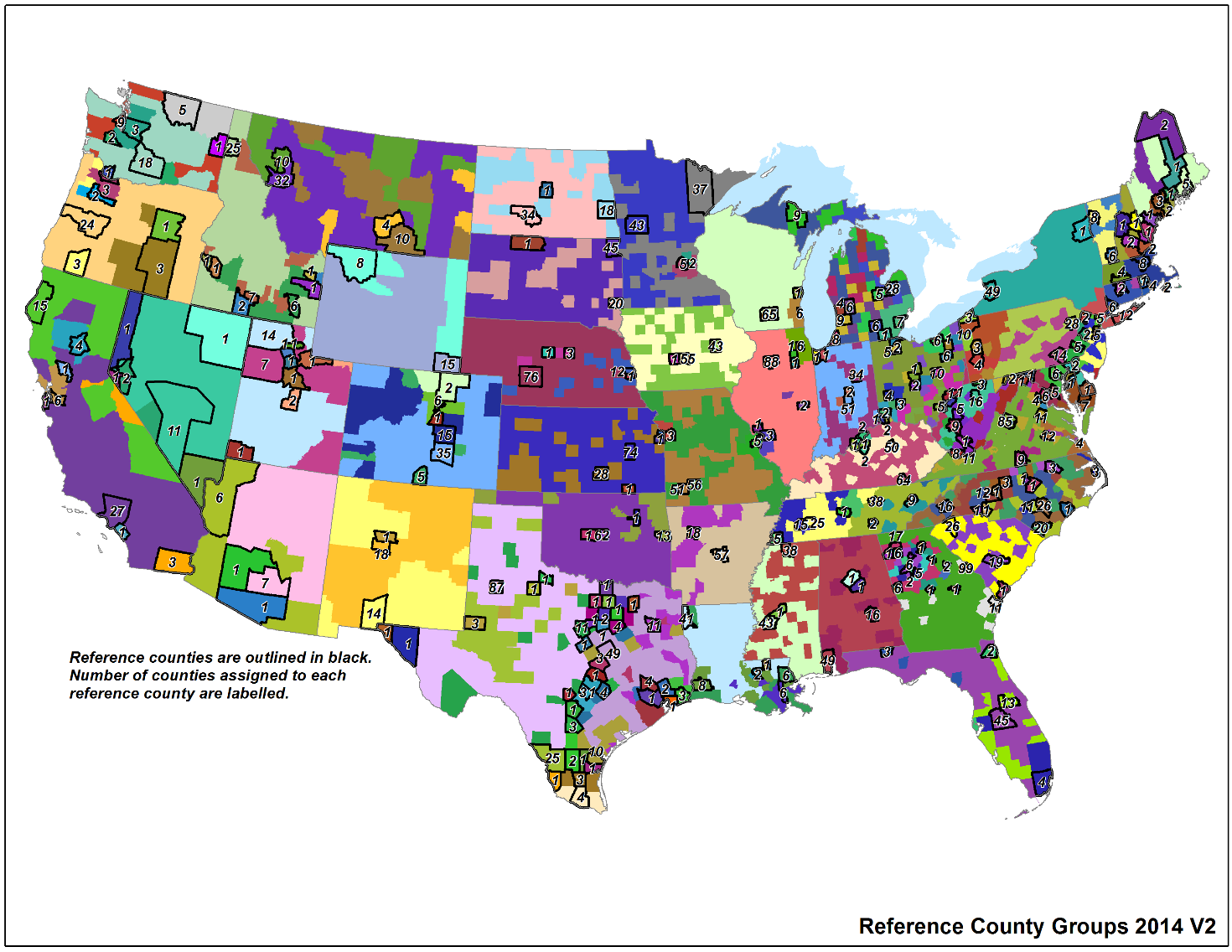 The criteria for
selecting rep.
counties was 
discussed on
MJO in June, 2017


The selection
spreadsheet
will be available
with the v2
documentation
3
US EPA OAQPS, Emission Inventory and Analysis Group
[Speaker Notes: Emphasize the county specific activity and the grid specific meteorology is used even if using rep counties.]
Onroad Emission Processes and Inputs
On-roadway emissions
Exhaust, evaporative, evaporative permeation, refueling, brake and tire wear
Primary inputs: vehicle miles traveled (VMT), average speeds, speed profiles, and temperature (gridded, hourly)
Off-network emissions (i.e. parked vehicles)
Exhaust from starts, evaporative, evaporative permeation, refueling, hot soak (immediately after a trip) 
Evaporative fuel vapor venting and diurnal (when vehicles are parked for a long period)
Primary inputs: vehicle population (VPOP) and Temperature (gridded, hourly, daily min/max)
Hoteling: 
Extended idle and auxiliary power units (APU) for combination long-haul trucks
Primary inputs: Hoteling hours and T (gridded, hourly)
US EPA OAQPS, Emission Inventory and Analysis Group
4
[Speaker Notes: VMT and HOTELLING are temporalized, others aren’t]
2016 Alpha Activity Data Preparation
VMT was projected from 2014v2 using state+urban and state+rural factors derived from FHWA VM-2 tables
https://www.fhwa.dot.gov/policyinformation/statistics/2014/vm2.cfm 
https://www.fhwa.dot.gov/policyinformation/statistics/2016/vm2.cfm 
For some states, changes in urban/rural definitions between the two years caused factors to be more different than they should be for two years of change
State-overall growth factors used for these states: AK, GA, IN, ME, Mass, NE, NM, NY, ND
For Texas and NM, state-wide factors from state DOT web sites used
7.8% (TX) and 11.6% (NM) were more conservative growth factors than VM-2
2014v2 ratio of VMT/hoteling hour for long-haul combination trucks was preserved in 2016
2014v2 ratio of VMT/vehicle was preserved in the 2016 vehicle Population (VPOP)
See 2016v2 onroad activity versus 2014v2.xlsx for more
US EPA OAQPS, Emission Inventory and Analysis Group
5
2016 MOVES Table Contents
Note: Tables not listed on this or next slide are empty by default
See 2014v2 Plans for CDB input data spreadsheet for state-specific info
US EPA OAQPS, Emission Inventory and Analysis Group
6
2016 MOVES Table Contents
See 2014v2 Plans for CDB input data spreadsheet for state-specific info
US EPA OAQPS, Emission Inventory and Analysis Group
7
2011, 2014v2, 2016 by Pollutant
*These numbers do not include AK, HI, PR, VI, or Tribal submissions
US EPA OAQPS, Emission Inventory and Analysis Group
8
Onroad from 2011 to 2016
US EPA OAQPS, Emission Inventory and Analysis Group
9
2011, 2014v2, 2016 by Mode
*These numbers do not include AK, HI, PR, VI, or Tribal submissions
US EPA OAQPS, Emission Inventory and Analysis Group
10
Onroad by Mode 2011 to 2016
US EPA OAQPS, Emission Inventory and Analysis Group
11
2016 Onroad NOx by State, Mode
US EPA OAQPS, Emission Inventory and Analysis Group
12
Onroad NOx total changes
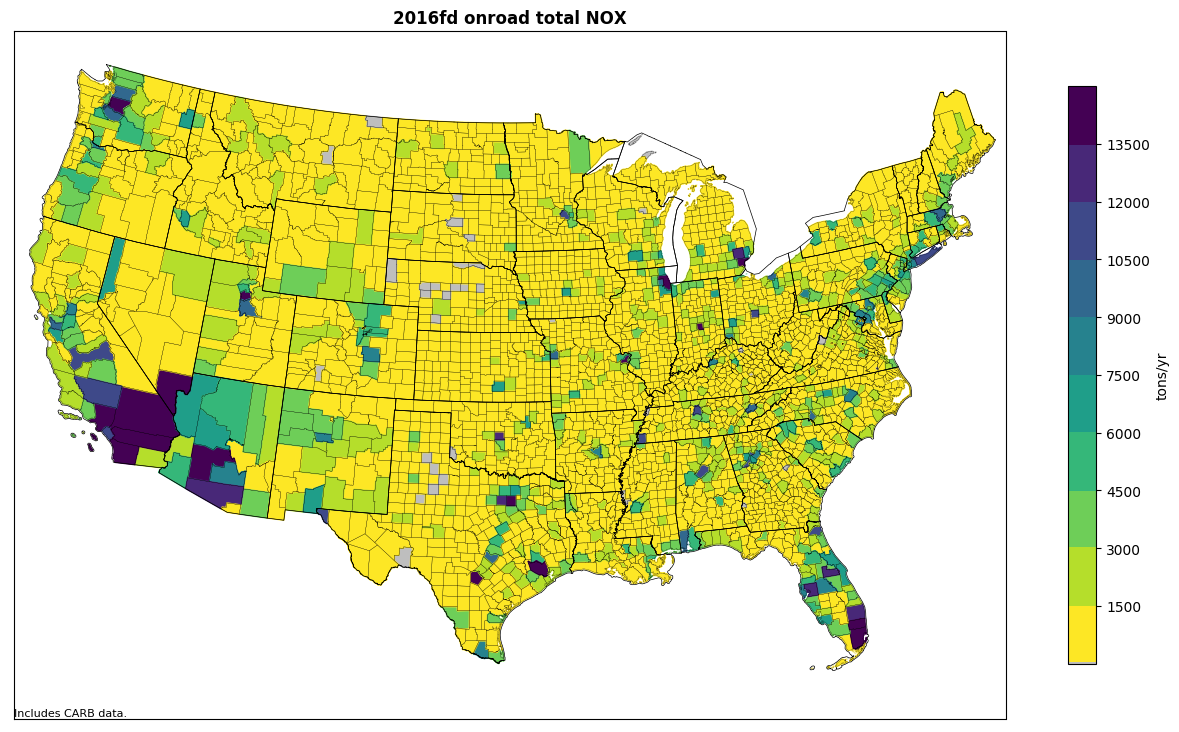 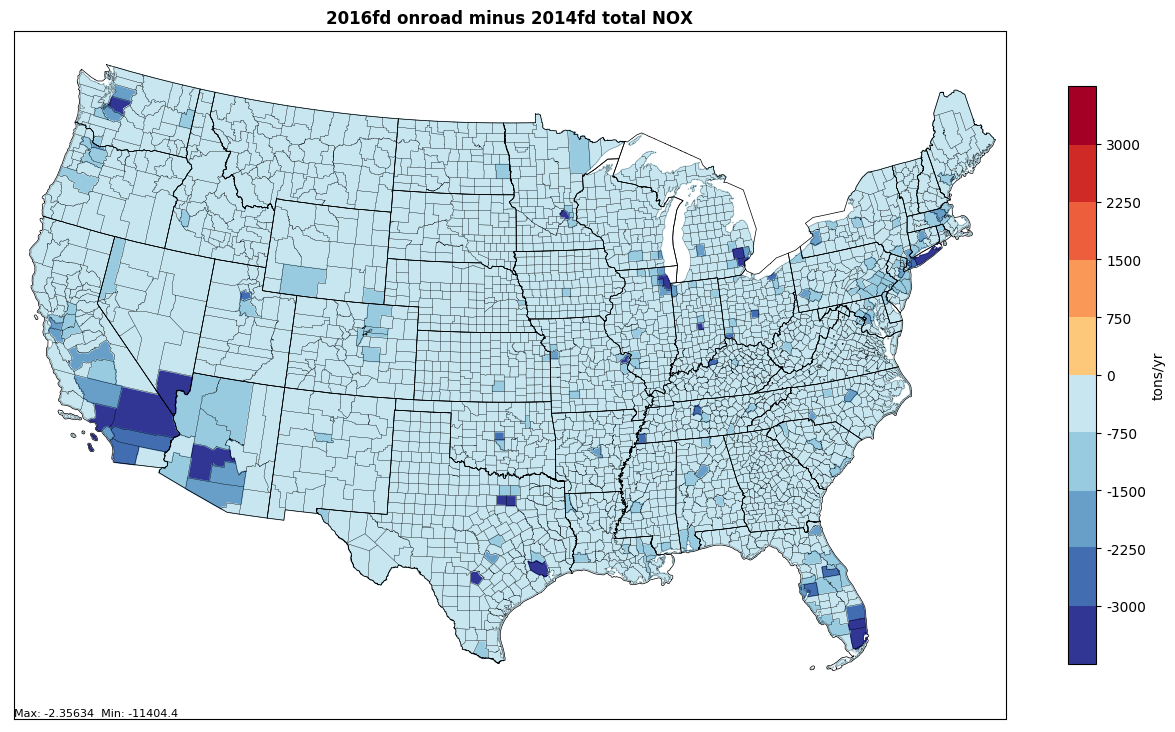 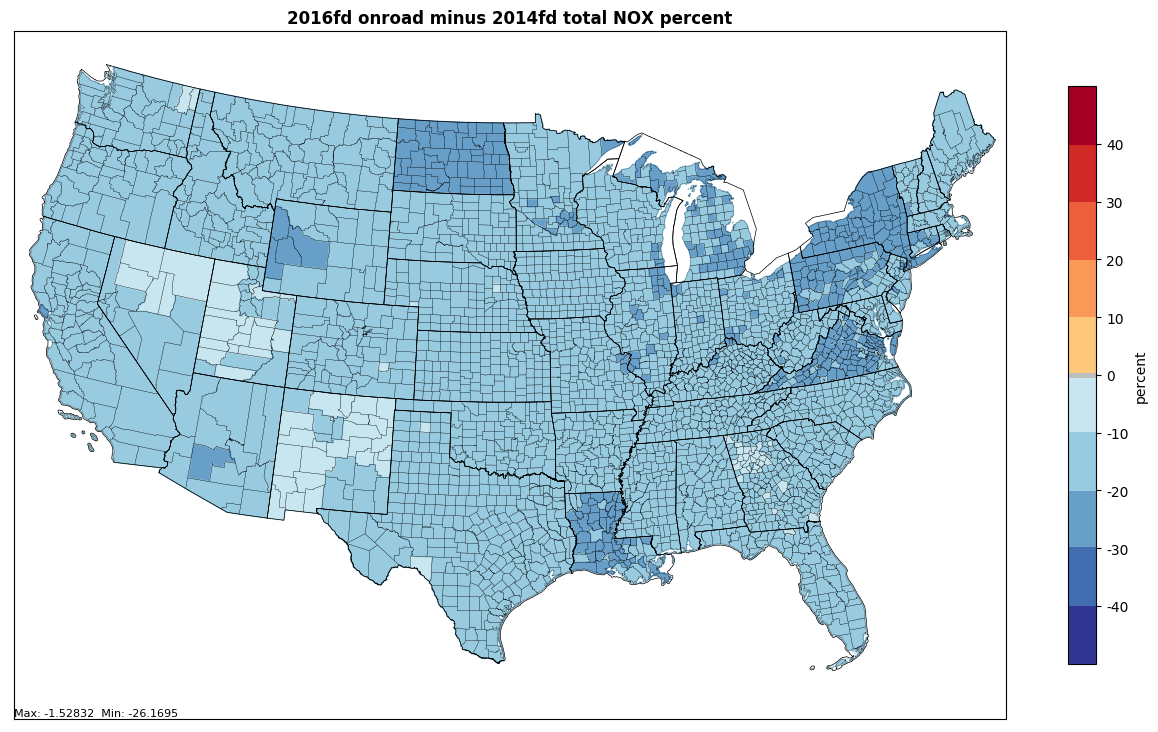 US EPA OAQPS, Emission Inventory and Analysis Group
13
Rate per Distance NOx and changes 2014 to 2016
RPD is the largest onroad NOx 
contributor and is on roadways
VOC changes look similar
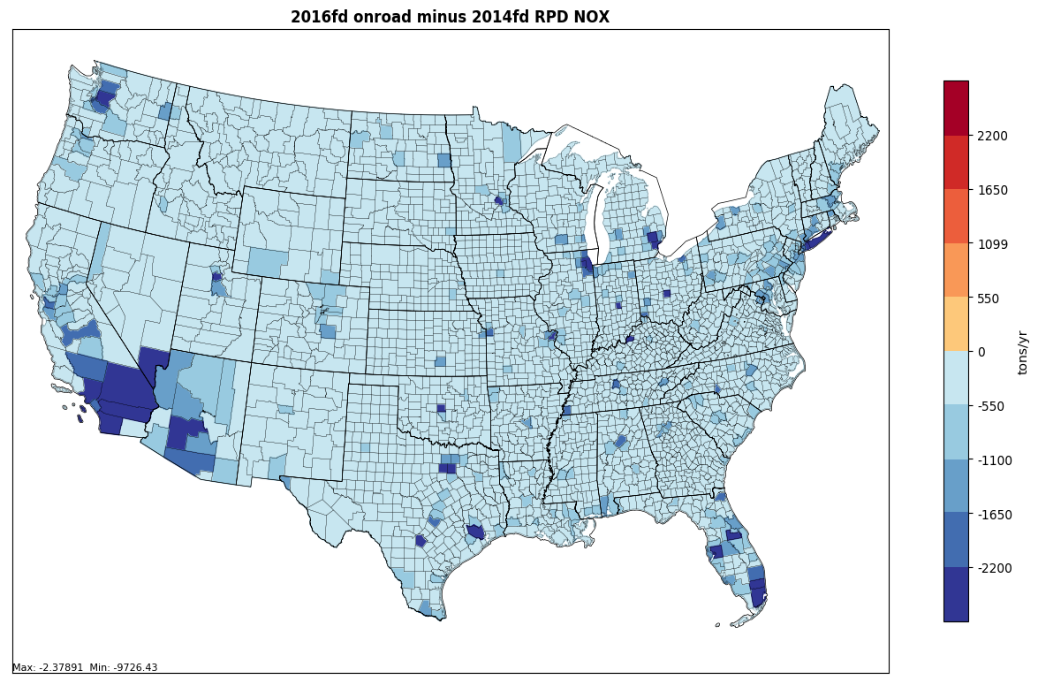 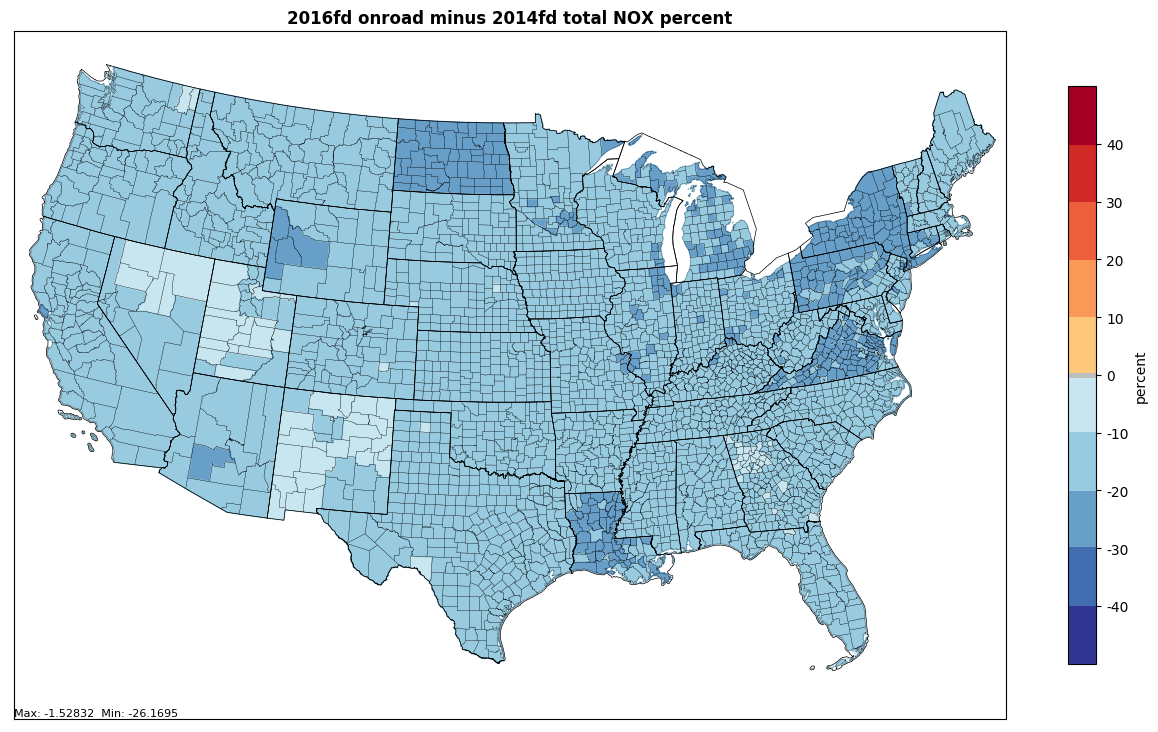 US EPA OAQPS, Emission Inventory and Analysis Group
14
Rate per Vehicle NOx and changes
This category of modest 
emissions (746K of 4.8M tons in2014) is concentrated in higher vehicle population areas

Changes vary by state based on activity changes – Atlanta and Texas stand out due to Starts per day
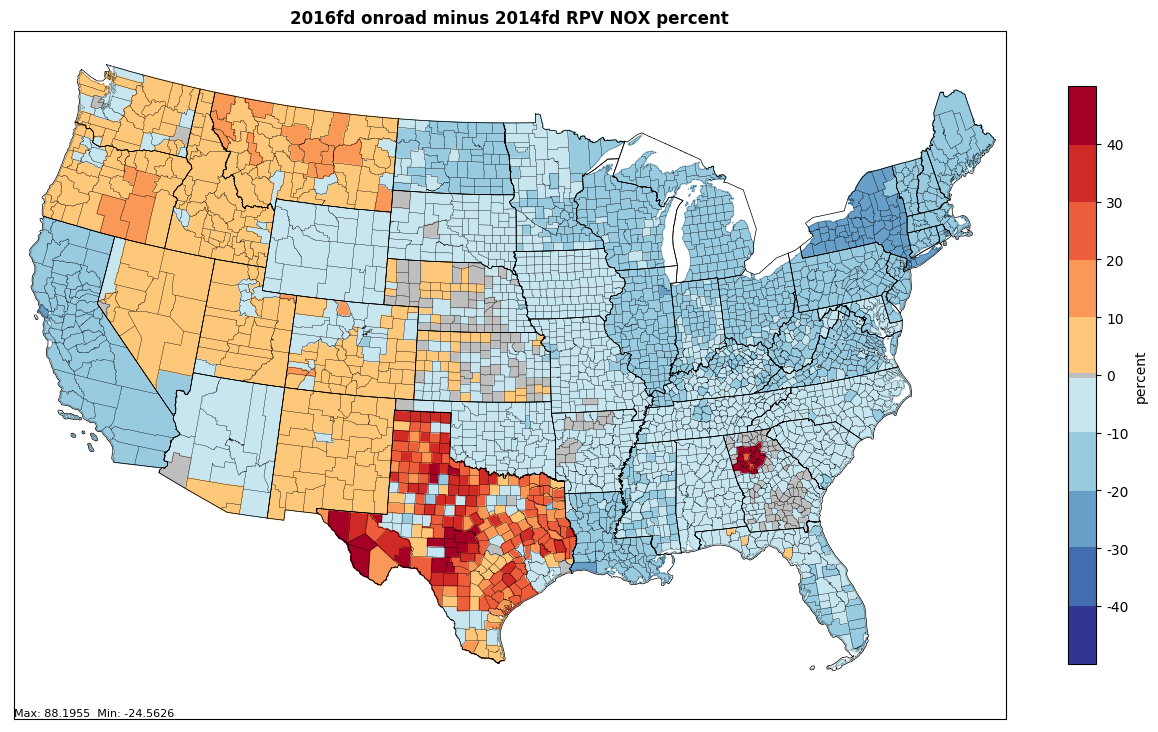 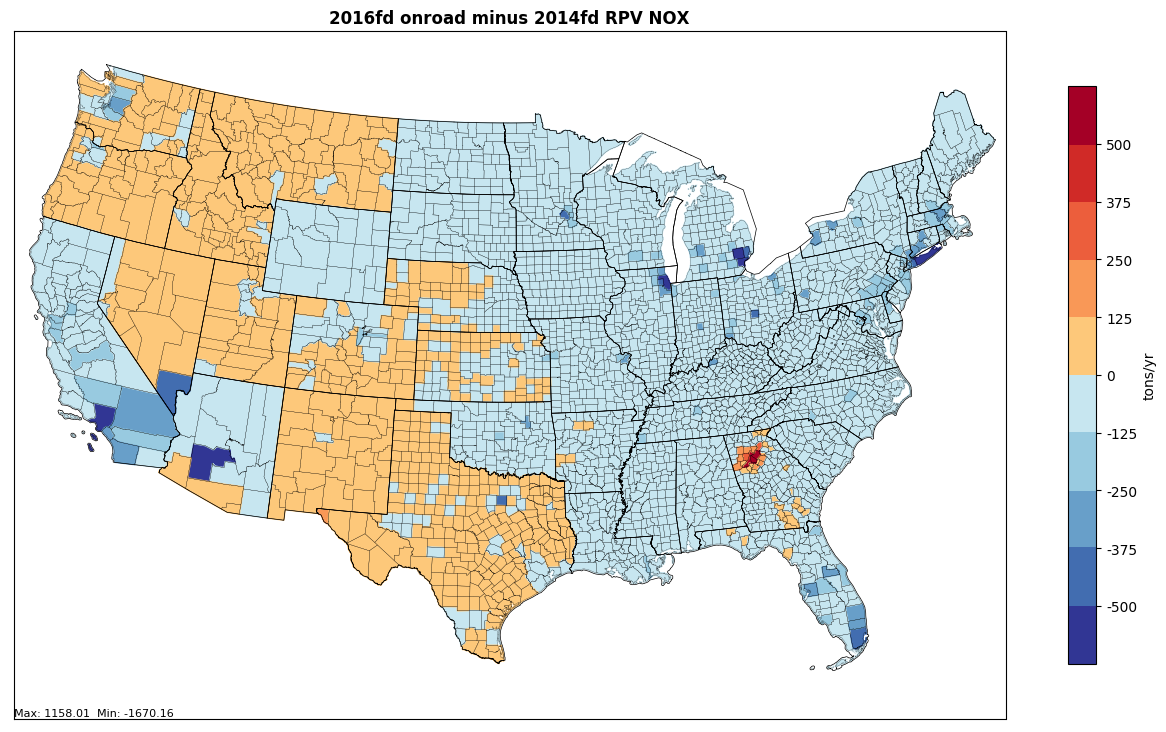 US EPA OAQPS, Emission Inventory and Analysis Group
15
2016 Hoteling NOx and changes
Small emissions compared to other modes

187K tons of 4.8M tons in 2014
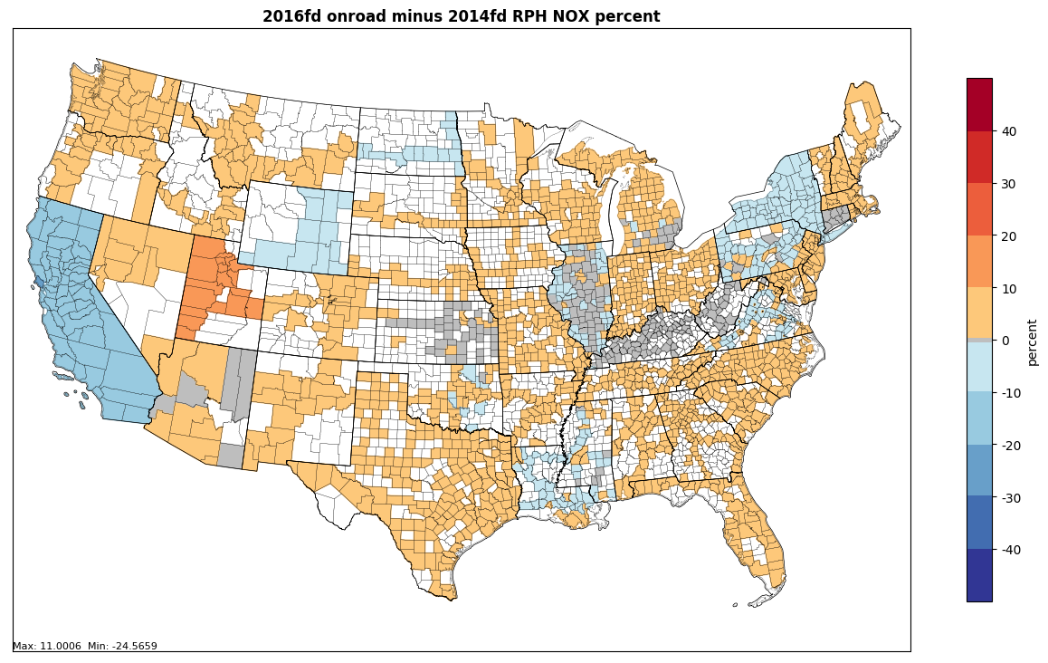 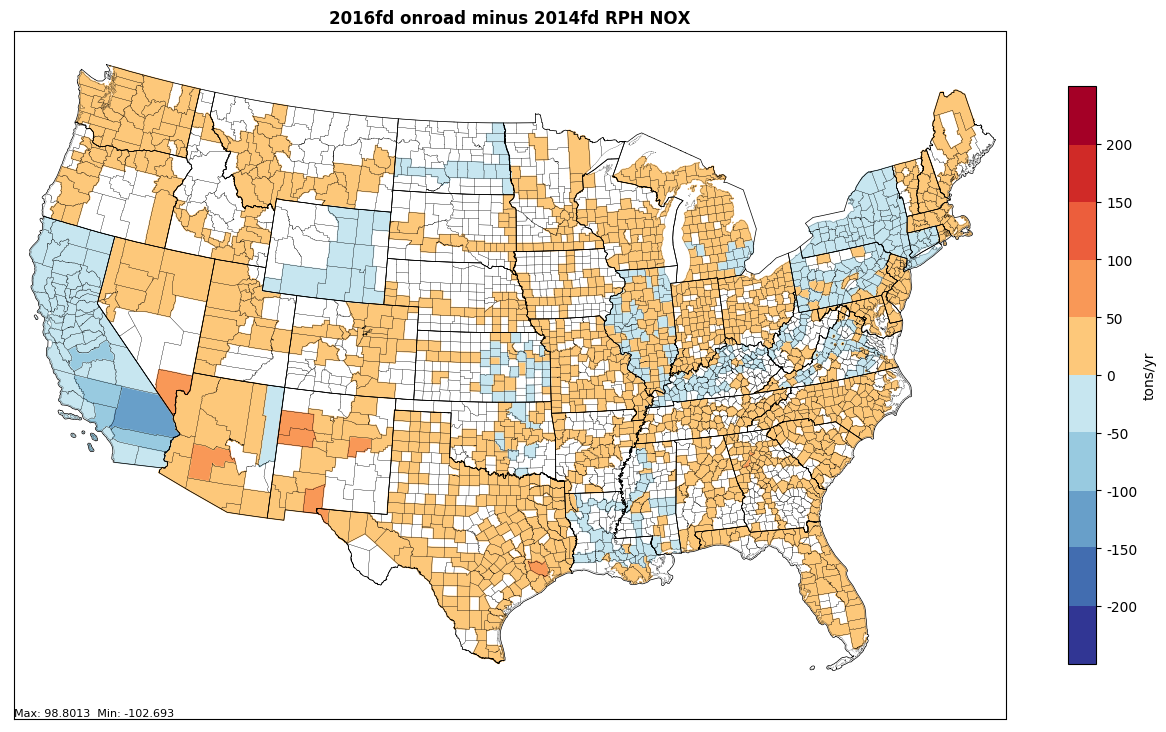 US EPA OAQPS, Emission Inventory and Analysis Group
16
2016 Onroad VOC by State, Mode
US EPA OAQPS, Emission Inventory and Analysis Group
17
Rate per Vehicle VOC and changes
RPV is an important 
contributor for VOCs
1.3M of 2.4M tons im 2014
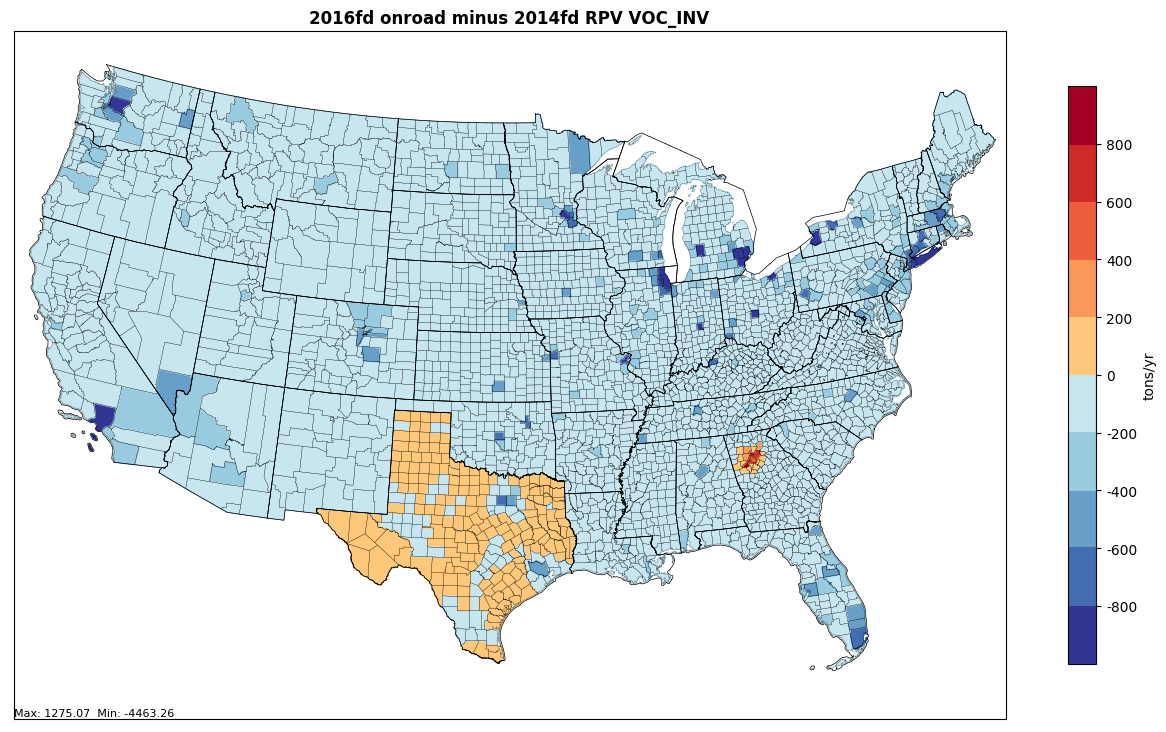 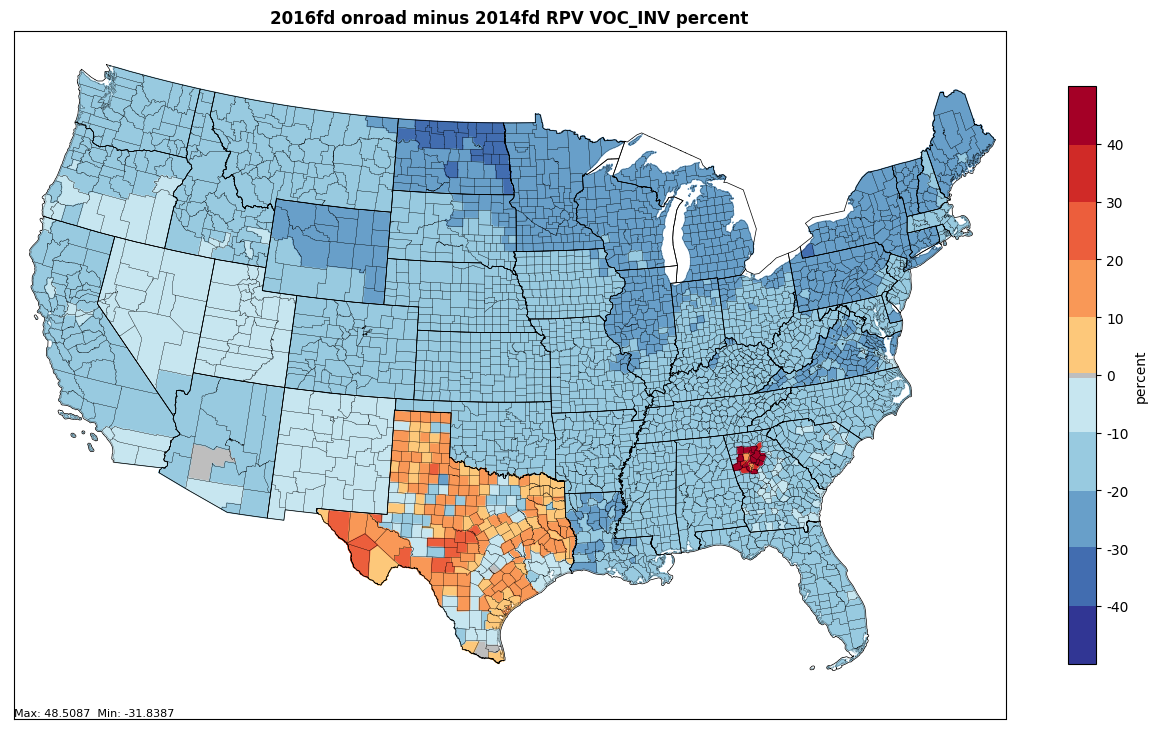 US EPA OAQPS, Emission Inventory and Analysis Group
18
Rate per Profile VOC and changes
This is a small category 
focused on population
centers 
200K of 2.4M tons VOC in 2014
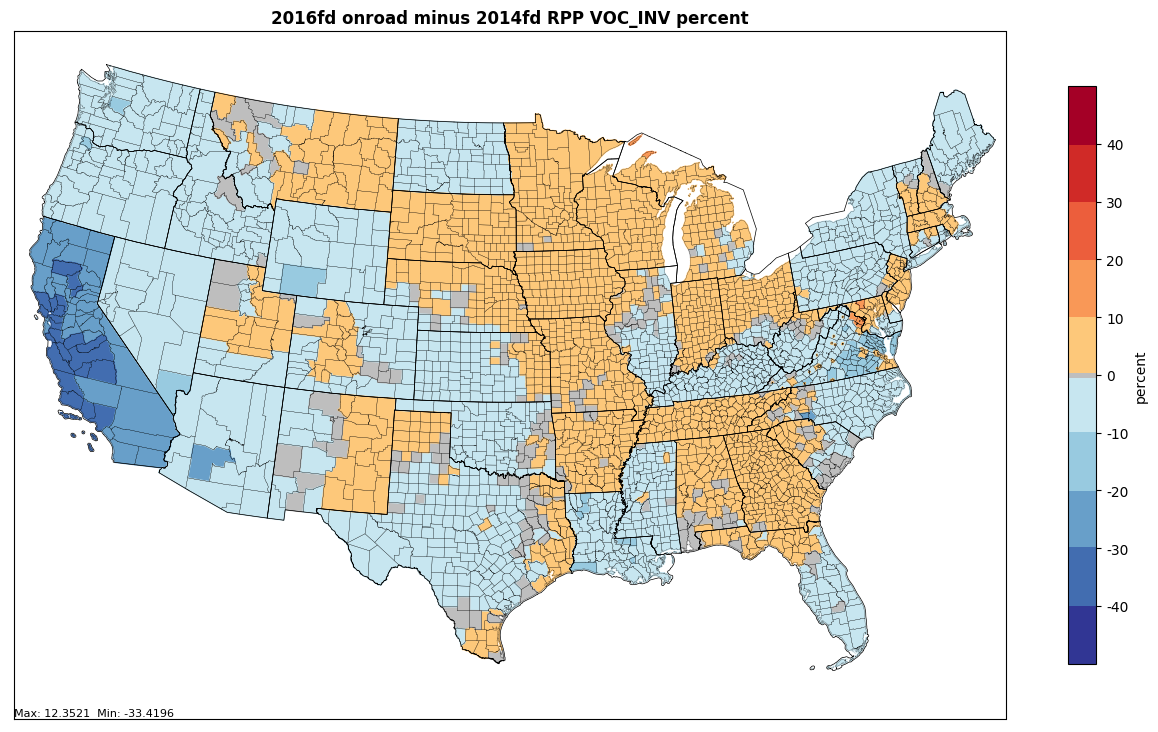 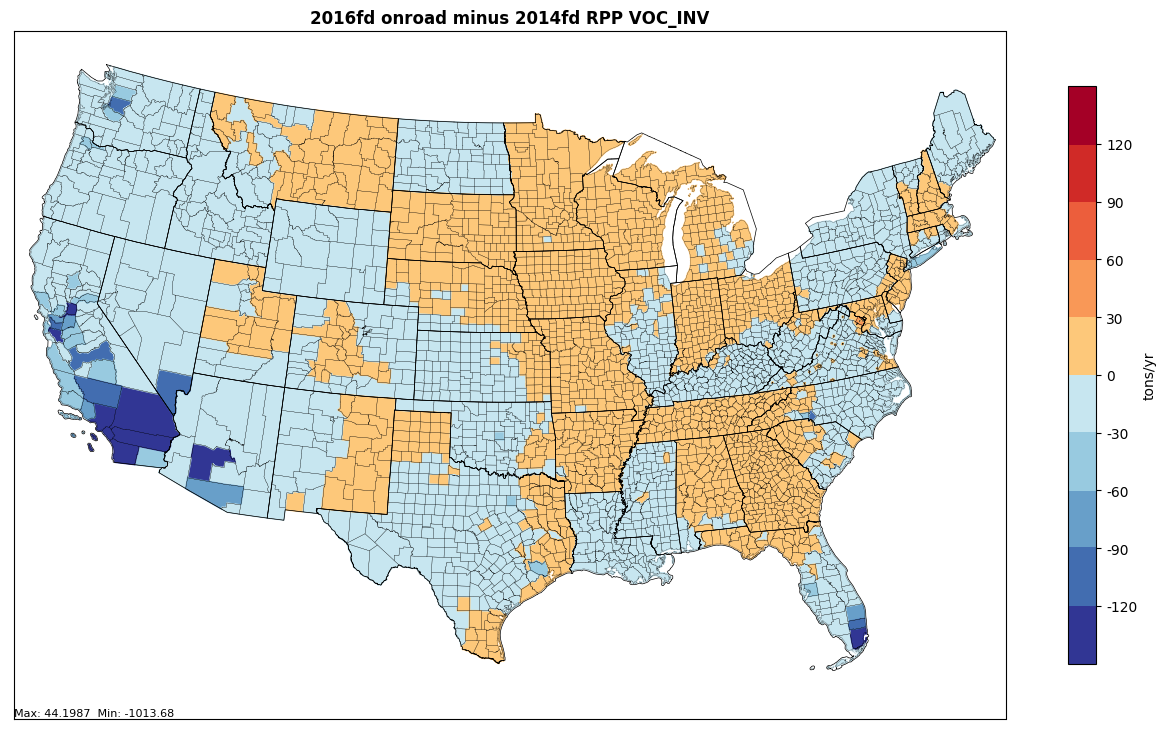 US EPA OAQPS, Emission Inventory and Analysis Group
19
Data to be Posted for Download
See ftp://newftp.epa.gov/Air/emismod/2016/alpha/2016fd/ 
2016 Activity data in SMOKE FF10 format (VPOP, VMT, hoteling)
Spreadsheet summarizing 2016 vs 2014 activity data
Spreadsheet showing how 2014NEIv2 tables were filled with state vs default data
Spreadsheets comparing 2014v2 to 2016 alpha onroad emissions at various resolutions
County maps of 2016 and 2014 onroad emissions
2014v2 rep. counties spreadsheet and map
2016 Rep. County CDBs
2016 Emission factors (likely on same site as 14/15)
US EPA OAQPS, Emission Inventory and Analysis Group
20
Planned Improvements for Beta Version
The beta version will incorporate state-submitted activity data for states wishing to provide these data
Any provided data for 2016, (and if desired, 2023, and 2028) should be in SMOKE FF10 formats
This is the same format in which data are posted for 2014 and 2016
States that do not provide updated data will be projected to 2016 using a default approach such as we show here
Default projections to 2023 and 2028 will probably be based on AEO 2018 (discussion needed)
Question: are there other parameters besides activity data that states may want to update?  E.g., see list of MOVES tables on slides 6-7
Disclaimer: FY18 budget allocations for 2016 platform support have not yet been determined
Levels will impact how much we can do to support beta and v1
US EPA OAQPS, Emission Inventory and Analysis Group
21
References
Improvements to Default Data for the On-road Sector of the 2014 NEI (ERG)
https://www.epa.gov/sites/production/files/2017-10/documents/denbleyker.pdf 
CRC A-100
https://crcao.org/reports/recentstudies2017/A-100/ERG_FinalReport_CRCA100_28Feb2017.pdf 
WA 5-08 Task 1 memo (ERG, July 2017)
2014NEIv2 EPA Default Onroad Activity Data Documentation (January, 2018)
US EPA OAQPS, Emission Inventory and Analysis Group
22
Sources of Additional NEI and Modeling Information
Air Emissions Inventory Website
https://www.epa.gov/air-emissions-inventories 
2017 NEI Plan
2014 NEI Documentation and Data
2011 NEI Documentation and Data
Air Emissions Modeling Website
https://www.epa.gov/air-emissions-modeling 
2011 Emissions Modeling Platforms
2014, 2015, and 2016 Emissions Modeling Platform(s)
Includes Technical Support Documents (TSDs), inventory data, scripts, summary report spreadsheets
US EPA OAQPS, Emission Inventory and Analysis Group
23